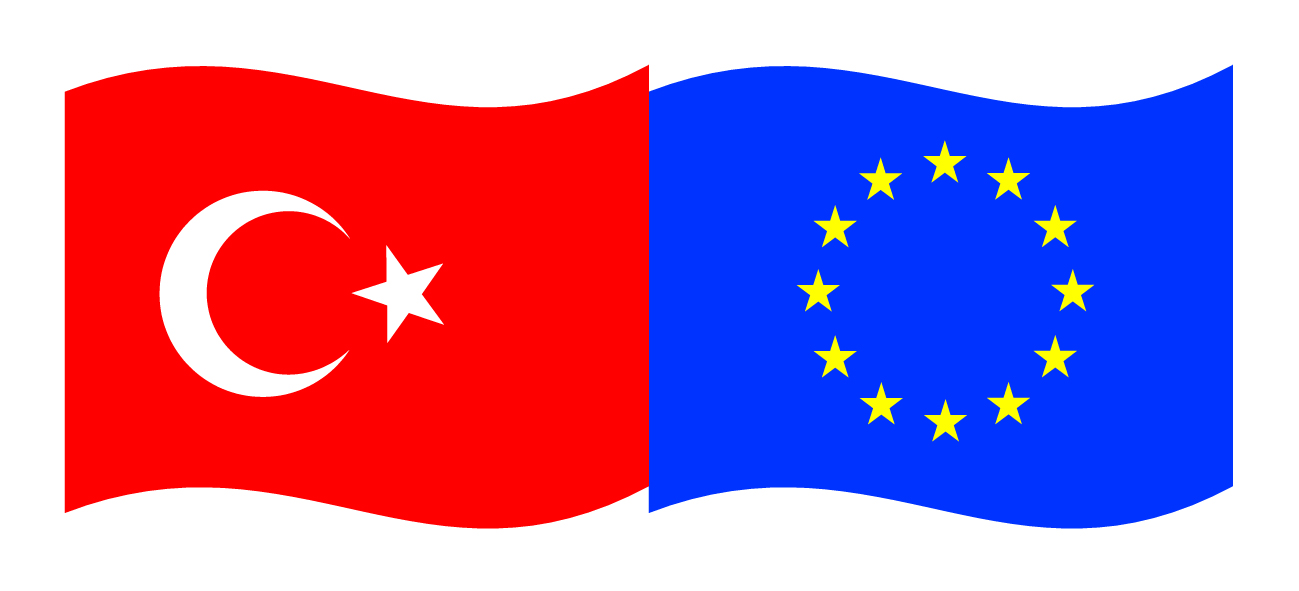 Bu proje Avrupa Birliği ve Türkiye Cumhuriyetitarafından finanse edilmektedir.
GENEL BECERİ EĞİTİMİ
PAZARLAMA
 (ÜRÜN SATIŞI)
Öğr.Gör.Hakan DUMAN
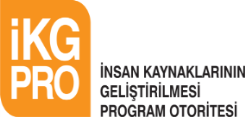 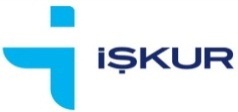 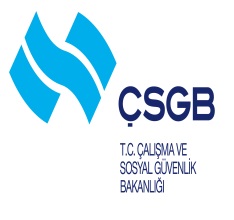 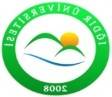 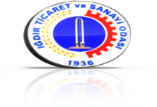 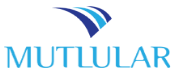 Bu yayın Avrupa Birliği ve Türkiye Cumhuriyeti’nin mali katkılarıyla hazırlanmıştır. Bu yayının içeriğinden yalnızca Iğdır Üniversitesi sorumludur ve bu içerik hiçbir şekilde Avrupa Birliği veya Türkiye Cumhuriyeti’nin görüş ve tutumunu yansıtmamaktadır.
ÜRÜN SATIŞ KOŞULLARI
Perakendeci mağazalarda uygulanacak satış koşullarının tanımlanması ve perakende sektörünün ihtiyaç duyduğu her türlü indirim, promosyon, fiyatlandırma gibi konuların yönetim tarafından mağaza içi çalışanlarının da fikri alınarak önceden belirlenmesi ve satış elemanının bütün bu planlamayı bilerek ürününü satması gerekir. Bir ürünün satabilmesi için her şeyden önce ürün müşteriye tanıtılmalı ve ürünü satın alacak olan tüketici üründen haberdar olmalıdır. Bunun içinde tutundurma faaliyetleri dediğimiz bir dizi faaliyetler zinciri perakendeci firma tarafından düzenlenir. Tutundurma faaliyetlerinin içinde yer alan reklam, perakendecinin ürününü tanıtabilmesi için gerekli olan en önemli faaliyetlerden biridir. Bunun yanı sıra çeşitli promosyonlarla da reklam çalışmaları desteklenebilir.
ÜRÜN SATIŞ KOŞULLARI
Bütün bu faaliyetlerin müşteriye doğru bir şekilde ulaşması için en önemli kişi ,tabii ki satış elemanıdır. Bu nedenle perakendeci mağaza öncelikle satış elemanlarını doğru yönlendirmek ve bir çalışma planı yapmak zorundadır. Daha önceki modüllerde de bahsedildiği üzere satış elemanı mağazanın her bölümünde sırayla çalışmak durumundadır. Mağaza yöneticisi veya satış şefi hafta başında personelin hangi bölümlerde çalışacağını gösteren bir shift (satış elemanlarının haftalık çalışma planı) hazırlar. Yönetici bu planlamayı yaparken tabii ki personelinin isteklerini de, motivasyonları açısından dikkate almalıdır.
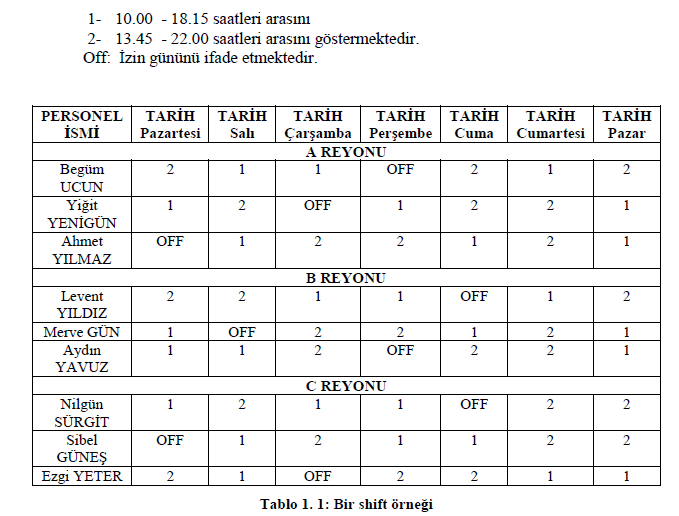 Satış Koşullarının Belirlenmesi
Perakendecilikte, mağazalarda uygulanacak satış koşulları genellikle merkezde belirlenerek mağazalar tarafından uygulanmaktadır. Elbette mağaza çalışanlarının bu konudaki fikri alınarak planlama yapılmaktadır. Unutmamak gerekir ki, satışın nasıl olması gerektiğini en iyi ürünü satan satış elemanı ve yöneticisi bilecektir.
Satış Koşullarının Belirlenmesi
Merkez yönetim, mağazaları bulundukları konuma göre farklı satış koşulları ile çalıştırılabilir. Örneğin bir şirketin hem İstanbul'da hemde Ağrı’da mağazası varsa, Ağrı’da daha farklı bir fiyat ve satış tekniği uygulamasına, indirim ve promosyonlarda zaman ve fiyat indirim oranı farklılığına gidebilir.
Merkezde oluşturulan satış koşulları, çalışma sistemine bağlı olarak mağazalara  iletilir. Bu sayede mağaza satışlarının standardizasyonu sağlandığı gibi yapılan işlemlerin en üst düzeyde kontrol ve denetlenmesi de sağlanmış olur.
Satış Koşullarının Belirlenmesi
Merkezden yönetilen satış koşulları sisteminin sağlayacağı en önemli  faydalardan birisi de istenilen tarih ve zaman dilimlerine yönelik veya anlık indirim ve promosyon uygulamalarında mağazalar arası birliğin sağlanabilmesidir. Satış elemanının bütün bu aşamalardan haberdar olması gerekir.
Bu işlemlerin merkezden planlanıp yapılabilmesi, mağazalara ayrıca iş yükü getirmemesi, uzman personele ihtiyaç göstermemesi açısından da avantaj temin eder.
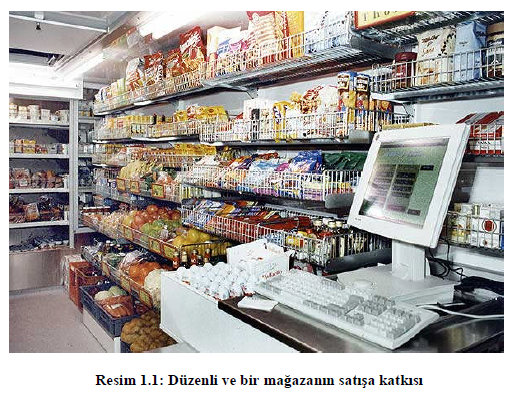 Fiyatlandırma
Fiyatlandırma perakendecilik sisteminin en önemli konularından birisidir. Perakendeci fiyat belirlerken şu konulara dikkat eder.
Fiyat listelerini tanımlama
Fiyat listelerinde geçerli tarih aralığını belirleme
Her fiyat listesinde değişik fiyat grupları tanımlama
Gerekli mağazalar için istenilen döviz cinsinden fiyat tanımlama
Mağaza, müşteri tipi (müşteri, personel, vb.), müşteri grubu (kartlı müşteriler, özel müşteriler, vb.) kapsamında fiyat belirleyebilme
 İndirimler,  taksitlendirme, promosyonlar
Fiyatlandırma
Son yıllarda gelişen perakendecilik, sayılamayacak kadar çok ve çeşitli fiyatlandırma, indirim ve taksitlendirme imkânları sunmaktadır. Perakendeci ürününü satarken kalitenin yanında yapacağı indirim oranları ve taksitlendirme şartlarını da belirleyerek müşterinin ilgisini çekmek durumundadır.
Fiyatlandırma
Merkez şu konuları göz önünde bulundurarak indirim ve taksit uygulamalarını belirler:
 Ürün Kategorisi
Ürün Grubu ve Ürünler
Tedarikçi ve Satıcı
Marka
Ödeme Tipi (Nakit, Kredi Kartı, Kredi Kartı Puanı, Hediye Çeki, İade Çeki, Çek,  Havale, Travel Çek, Senet gibi)
Kredi Kartı Tipi (Kendi kartımız, diğer kredi kartları)
Taksit Sayısı
Vade
Mağaza Stoklarının Yönetimi
Perakendeciler özellikle de organize perakendeciler mağazalarda satılan tüm ürünlerin cinsini ve çeşitliliğini genel olarak merkezden belirlerler. Mağazalarda geçerli ürün gruplarına göre ürün stokları mağazalara dağıtılır. Mağazalara ana depolardan yapılan mal sevkiyatları merkez tarafından yapılıp, mağazalar tarafından onaylanır.
Satış Koşulları ve Promosyonlar
Mağazaların satış fiyatları, indirim seçenekleri, tahsilat seçenekleri ve promosyon uygulamaları merkez tarafından belirlenerek mağazalara iletilir. Perakendeci değişik mağazalarda değişik satış koşulları ve promosyonlar uygulayabilir.
Satış Koşulları ve Promosyonlar
Şirket Kredi Kartları Yönetimi
Perakendeci firmanın kendisi tarafından kredi kartı dağıtım ve kullandırma işlemlerini komple uygulama imkânı vardır. Uygulama öncesi ve uygulama sürecinde yapılması gereken işlemler şunlardır:
Kredi kartı başvurularının alınması
Başvuruların değerlendirilmesi
Kredi kartı tanzimi
Kasalarda kartların istenilen satış ve tahsilat koşullarına göre kullandırılması
Kredi kartı ekstrelerinin basımı
Tahsilatların yapılabilmesi
Merkezden data transferleri
Satış Koşulları ve Promosyonlar
Aşağıdaki bilgiler mağazalara istenilen aralıklarla aktarılmalıdır:
Yeni açılan stoklar
Diğer mağazalardan gelen yeni müşteriler
Satış fiyat listeleri
Satış ve tahsilat koşulları
Promosyon uygulamaları
Mağaza personeli yetki düzenlemeleri
Yeni banka POS cihazları
Yeni kredi kartları
Mağaza kayıtlarının muhasebeleştirilmesi
Perakendecilikte Üretim Yönetimi
Perakendeci pazarın ihtiyaçları ile müşterilerin siparişlerine en uygun şekilde üretilecek ürünleri belirlemek, maliyetlerini ve kalitesini kontrol etmek zorundadır. Üretim Yönetiminin amacı müşteri isteklerinin en iyi şekilde karşılanabilmesi, üretim miktar ve zamanlarının en uygun şekilde ayarlanabilmesi, işletmenin işgücü kaynaklarından en etkin  ve verimli şekilde yararlanılmasıdır. Stok düzeylerini olduğunca düşük tutmak ve stok devrini arttırmak da sistemin amaçlarındandır.
Perakendecilikte Üretim Yönetimi
Üretim yönetiminin özellikleri şunlardır:
İstenilen sayıda üretim departmanı belirleme
Sınırsız sayıda iş merkezi, makine ve istasyon belirleme
Üretimdeki gelişmeleri takip etme
Değişik ürün tiplerini belirleme
Satış siparişlerinden üretilecek olanları üretim talepleri hâline dönüştürme
Üretim talebinde yalnızca o üretime özgü olarak ürün tipini belirleyebilme
Çok safhalı üretimlerde, safhalara ait iş emirleri için üretim sıralamasını belirleme (Sıralı-Sequantial, Paralel, Overlap)
Perakendecilikte Üretim Yönetimi
Devam eden iş emirleri ve üretim taleplerinden kapasite hesaplaması yaparak kapasite kullanımını görüp planlama ve kaydırma yapabilme
Üretim sırasında sarfları değiştirebilme ve yeni malzeme sarfı belirleyebilme
Fason üretimlerin istenirse iş merkezleri bazında takibini yapma
Fason üretimden gelen faturaları maliyetlere yansıtma
Fason işleri maliyetlendirme
Yerel para ve raporlama dövizi bazında maliyet hesaplamaları
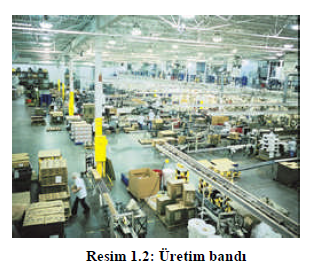 Fason Üretim
Fason üretim, iki firma arasında bir değişim ilişkisidir. Biri diğerine göre ekonomik üstünlüğe sahip iki firma arasındaki ilişki sonucu, küçük firmanın büyük firma için anlaştıkları türde, miktarda ve kalitede sürekli olacak şekilde üretim yapması ve bu üretimi anlaştıkları tarihte teslim etmesidir.
Fason Üretim
Özellikle tekstil ve hazır giyim sektöründe ülkemizde ağırlıklı üretim biçimi olan fason üretim, genellikle küçük ölçekli firmalar tarafından gerçekleştirilmektedir. Türkiye’de olduğu gibi dünyanın çoğu ülkesinde üretim, istihdam, toplam işyeri sayısı, yaratılan katma değer gibi ekonominin başlıca göstergeleri içinde küçük ve orta boy işletmelerin ağırlıklı paya sahip olması, fason üretimin de ne derece önemli olduğunu göstermektedir. Bir yandan fason üretimin, öte yandan ise küçük işletmelerin önemi gün geçtikçe artmaktadır. Buna paralel olarak toplam işletmeler içindeki sayıları ve istihdam içindeki payları da yükselmektedir. Böylece özelde fason, genelde küçük işletmeler hem büyümeyi sağlamakta hem de istihdam yaratmaktadırlar.
Fason Üretim
Fason üretiminde önce iki firmanın anlaşması gerekmektedir. Bu da, aralarında sürekli bir iş ilişkisi olacak demektir. Bunun nedeni siparişlerin daha sonra yenilenmesinden kaynaklanmaktadır. Bu olmadığında, yani sürekliliği belli olmayan, yalnızca bir kerelik siparişi fason olarak tanımlamak doğru olmaz. Fason çalışan bir firma, sözleşmede belirtilen türde, miktarda ve kalitede üretim yapmak durumundadır. Ayrıca sözleşmede, üzerinde anlaşılan bir teslim tarihi de söz konusu olabilir. Buna karşılık, fason veren firma da sözleşmede kararlaştırılan miktarlarda ve zamanlarda ödeme yapmak durumundadır.
Fason Üretim
Fason üretimde, ana firma ile fason üretim yapan uydu firmalar arasındaki teknolojik düzey ve emek verimliliği açısından çok büyük farklar olmaması gerekmektedir. Yoksa gelişmiş teknoloji kullanan bir firmanın, geri ve emek yoğun teknoloji ile çalışan bir başka firma ile kuracağı fason ilişkisinden kârlı çıkması beklenemez. Çünkü ileri teknolojiye sahip olan firma, ek yatırıma gitmemek ve fazla işçi tutmamak amacıyla, kendi ihtiyacı olan bir malı dışarıda fason olarak ürettirmektedir. Geri teknoloji ile çalışan küçük firmalara bu işi yaptırmaya yöneldiğinde, aynı anda kendi üretim kapasitesini besleyebilecek çok sayıda firmaya fason iş verir. Günümüzde fason üretim ilişkisi tüm dünyada ve Türkiye’de bu biçimde yürümektedir.
Perakendecilikte Kampanya Yönetimi
Kampanya; planlanması, yönetilmesi ve takip edilmesi gereken bir pazarlama stratejisidir. Kampanya, müşteri bilgisi deposuna sahip olmayı, potansiyel müşteri kitlesi oluşturmayı ve satış fırsatları yakalamayı sağlar. Böylece perakendeci doğru  müşteriyi, doğru zamanda, doğru ürünle buluşturmuş olur. Perakendecinin kampanyaların maliyet ve gelir bütçelerini hazırlamaları gerekir. Kampanyaların yer, konum, başlangıç ve bitiş tarihlerinin planlanması gerekir.
Perakendecilikte Kampanya Yönetimi
Başlıca kampanya çeşitleri şunlardır:
Telemarketing
Satış promosyonu
Pazar araştırması
Halkla ilişkiler
E-Mail
Posta gönderisi
SMS mesaj
Reklam ve banner (internet sitesi üzerinden)
Toplantı, fuar, seminer ve konferanslar
Perakendeci isterse daha farklı kampanya türleri de belirleyebilir.
Perakendecilikte Kampanya Yönetimi
Perakendeci firma kampanya düzenlerken şu bilgileri dikkate almak zorundadır: 
Kampanya tipi ve kampanya adı
Kampanya ID'si (kimliği) ve ilişkili kampanya ID’si
Kampanya sorumlusu
Beklenen gelir
Bütçelenen maliyet ve gerçekleşen maliyet
Beklenen geri dönüş oranı
Kampanya özeti
Kampanya hedefi ve hedef kitlesi
İşyeri
Başlangıç tarihi ve bitiş tarihi
Konumu
Perakendecilikte Kampanya Yönetimi
Kampanyaların düzenlenmesinde ve takibinde o kampanya tipine göre ihtiyaç duyulan bilgiler büyük önem taşımaktadır.
Düzenlenen kampanyada kimin hangi işleri yapacağının planlanıp, görev dağıtımının yapılması da bir diğer önemli faktördür. Uygun personelin çok iyi seçilmesi gerekir.
Kampanyalarda kullanılacak veya gönderilecek her türlü dokümanın her kampanya için ayrı ayrı belirlenmesi gerekir. Personel kendi görev ve aktivitelerinde kullanacakları her türlü dokümana önceden ulaşabilmelidir.
Kampanya dâhilinde yer alan her türlü işlem ve aktivitenin ve bu aktivite sonuçlarının takip ve analizi yapılmalıdır.
Perakendecilikte Kampanya Yönetimi
Takip ve analizlerinin yapılması gereken başlıca işlemler şunlardır: 
Toplama Aktivite sayısı
Geri dönüş oranı
Toplam fırsat sayısı
Toplam teklif sayısı
Toplam sipariş sayısı
Toplam fırsat tutarı
Toplam teklif tutarı
Toplam sipariş tutarı
ÜRÜN BİLGİSİ
ÜRÜN BİLGİSİ
Pazarlama ve satış operasyonlarında müşteriye sunulacak ürünlerin tasnifi, detay bilgilerinin hazırlanabilmesi ve alternatif ürün seçeneklerinin tanımlanması son derece önemlidir.
ÜRÜN BİLGİSİ
Satış elemanı gıda, giyim, tekstil, dayanıklı tüketim maddeleri, sağlık ürünleri, otomotiv gibi çeşitlerinin hepsini sayamadığımız pek çok alandan herhangi birinde çalışabilir. Hangi alan olursa olsun öncelikle satış tekniklerini ve mağaza kurallarını çok iyi bilmek ,sonra da bulunduğu alanda sattığı ürünü veya ürün gruplarını her yönden tanımak ve bu doğrultuda müşteriyi doğru bilgilendirmek zorundadır.
ÜRÜN BİLGİSİ
Örneğin, giyimde çalışan bir satış elemanı sattığı pantolonun kumaşının cinsini bilmek ve yıkandığında çekip çekmeyeceği veya renginin solup solmayacağı konusunda müşteriye gerekli bilgiyi vermek durumundadır. Beyaz eşya satışında çalışan bir satış elemanı, sattığı ürünün sahip olduğu tüm fonksiyonları bilmek zorundadır. Ayakkabı sektöründe çalışıyorsa, ayakkabının yağmurda bozulup bozulmayacağını müşteriye gerekçeleriyle anlatmalıdır.
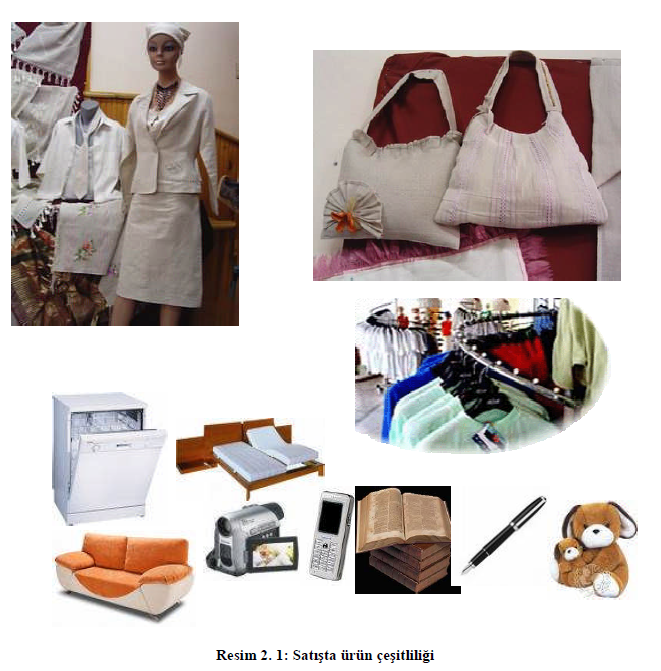 ÜRÜN BİLGİSİ
Ürün bilgisi: Satış ve pazarlama aktivitelerinde satış elemanlarının ürünle ilgili olarak ihtiyaç duydukları her türlü bilgi satış öncesi ayrıntılı şekilde  verilmelidir.
Teknik bilgiler: Ürün grupları bazında istenilen özel bilgiler satış  elemanlarının ihtiyaçlarına uygun olarak belirtilmelidir.
Satış bilgileri ve koşulları: Fiyat listeleri, kampanya ve promosyon koşulları, ödeme koşulları vb. planlanmalıdır.
Stok bilgisi: Ürünün depolar bazında mevcutları, yapılmış olan rezervasyonlar, yolda ne kadar mal olduğu, gümrükte bekleyenler, verilmiş satınalma siparişleri vb. belirlenmelidir.
ÜRÜN BİLGİSİ
Ürün dökümanları: Her ürün için istenilen tipteki (pdf, e-mail, resim, word, excel, sunu, rapor vb.) dokümanları ilişkilendirmek ve saklamak gerekir. Satış elemanları bu dokümanlara ihtiyaç duydukları anda ulaşabilmelidirler
Ürün katalogları: Perakendeci istenilen sayıda ürün kataloğu oluşturup, kataloglar ile ürün ilişkilerini belirlemelidir. Bu sayede satış elemanları ve müşteriler kendi ihtiyaçlarına uygun liste ve bilgilere kolaylıkla ulaşabilirler.
Müşterinin aldığı ürünler: Müşterinin hangi ürünleri ne zaman aldığı, ürünlerin seri numaraları, miktarları, garanti statüleri, satınalma koşulları gibi bilgilere satış elemanları kolayca ulaşabilmelidir.
Satış analizi: Ürünlerin hangi tarihlerde kime, ne kadar, hangi fiyattan, hangi ödeme koşulları ile satıldığı, en çok satılan, en az satılan ürünler vb. bilgiler anında analiz edilebilmelidir.
Gıda Satışı ve Hijyen (Sağlığa Uygunluk)
Türkiye'de gıda sanayisi, ülkenin dördüncü büyük sanayisini oluşturmaktadır. Ülkemizdeki tarımsal yapı ve firma büyüklükleri dikkate alındığında, teknoloji kullanımının arzu edilen seviyede olmadığı ve kullanılan hammaddeden yeterli verim alınamadığı görülmektedir. Gıda sektöründeki araştırma ve dağıtım faaliyetleri Marmara ve Ege’de, üretim faaliyetleri ise Marmara, Ege, Akdeniz ve İç Anadolu bölgelerinde yoğunlaşmaktadır.
Gıda Satışı ve Hijyen (Sağlığa Uygunluk)
Tüketici artık gıdaları tüketirken resmî olarak kontrol edilen ve onaylanan gıda ürünlerini tüketmek gerektiğinin bilincindedir. Müşteri gıda ürünlerini satın alırken başta hijyen olmak üzere pek çok özelliğinin yanı sıra son kullanma tarihine de bakmayı ihmal etmemektedir ve hiç birimizin de bunları ihmal etmemesi gerekir. Yani gıdaları etiketlerini okuyarak almak gerekir. Ayrıca tüketici gıda satın alırken markalı ürünlere ve marka güvencesine de dikkat etmektedir. Genel olarak inanılan büyük markalarda hijyen temizliği, gıda içeriği gibi hususlara daha fazla dikkat edildiğidir. Ancak yine de gıda tüketiminde kalite farklı algılanan bir kavramdır ve her müşteri kesimine hitap eden bir kalite vardır.
Gıda Satışı ve Hijyen (Sağlığa Uygunluk)
Gıdanın güvenilir olması çok önemlidir. Marka, güvenilirlilik için iyi bir göstergedir. Markalı ürünlerin güvenirliliği artar, ancak 'Markasız ürünler güvenilir değildir' diyemeyiz, ancak markasız ürünler risk taşırlar. Markalı ürünlerde sorun yaşadığı zaman ürün takibi şansı daha fazladır, markasız ürünler için bu durum çok fazla geçerli değildir.
Gıda Satışı ve Hijyen (Sağlığa Uygunluk)
Gıda satışında işe bir de gıda satışını yapan satış elemanı açısından bakmamız gerekir. Gıdada çalışan satış elemanının temizlik ve tazelik kurallarına çok dikkat etmesi gerekir. Artık günümüzde gıdada eldivensiz satış, ister küçük işletme olsun ,ister büyük işletme olsun mümkün olmamalıdır.
Gıda Satışı ve Hijyen (Sağlığa Uygunluk)
Özellikle de satış elemanlarının yapmaması gereken, ancak maalesef sıkça rastladığımız bir yanlış vardır ki, gıdada hijyeni tamamen yok saymaktadır. Satış elemanı ürünü paketlemek veya poşete koymak üzere paket kâğıdı veya poşet alırken elini tükürükleyerek almaktadır. Diğer sektörler açısından da satış elemanının böyle  bir  davranışta bulunması oldukça itici bir davranış görüntüsü verecektir. Örneğin, müşterinin ayakkabı satın aldığını ve satış elemanının tükürükleyerek ayakkabıları içine koyduğu poşeti almak zorunda kaldığını düşünün, o anda poşeti bırakıp gidebilir.
Gıda Satışı ve Hijyen (Sağlığa Uygunluk)
Bir de bu durumu gıdada düşündüğünüz zaman daha da vahim bir durum ortaya çıkmakta ve işin içine sağlık  açısından sakıncalar da girmektedir. Bu nedenle satış elemanı özelliklede gıdada çalışanlar gıda ürünlerinin durduğu tezgâhın önünde asla tükrüklerini saçarak konuşmamalı, elini tükürüklememeli ve en kolayı eldiven ve gerekli yerlerde ağız maskesi kullanmalı, mağaza yönetimi de bunların kullanılması zorunluluğunu getirmeli ve denetimini de yapmalıdır. Eğer ürünleri kasiyer poşete koyuyorsa, kasiyerde bu davranış kurallarına dikkat etmelidir.
Gıda Satışı ve Hijyen (Sağlığa Uygunluk)
Gıdada bir diğer önemli noktada bayatlamadan ve son kullanma tarihi gelmeden ürünlerin tezgâhtan kaldırılmasıdır. Özellikle meyve, sebze, et, balık, süt ürünlerinde tazelik son derece önemlidir. Müşteri dikkat etmemiş olabilir. Bu konuda sorumluluk tamamen mağazaya aittir. Ayrıca bu ürünlerin tezgâha da çok dikkatli yerleştirilmesi, özen gösterilmesi, atılarak zedelenmemesi, yere düşürülmemesi, görünüşlerinin bozulmaması ve hırpalanmaması gerekir. Tazeliğini kaybetmiş veya son kullanma tarihi yaklaşmış ürün hemen tezgâhtan kaldırılmalıdır.
Gıda Satışı ve Hijyen (Sağlığa Uygunluk)
HACCP (Hazard Analysis and Critical Control Points – Kritik Kontrol Noktalarında Tehlike Analizi) gıda sektöründe uluslararası geçerliliği olan (1984 yılında Amerikan Ulusal Araştırma Konseyi HACCP sistemini önerdi. 1996'dan itibaren, ABD ve AB; HACCP’i zorunlu hâle getirdi). Tehlike ortaya çıkmadan tedbir almayı ve yok etmeyi sağlayan, gıdanın güvenilir olarak üretilmesi ve tüketiciye güvenilir şekilde sunulmasını sağlayan koruyucu ve önleyici bir gıda güvenliği sistemidir.
Gıda Satışı ve Hijyen (Sağlığa Uygunluk)
Bu nedenle gıda işletmeleri, tüm çalışanlarının ortak sorumluluğunu sağlayarak etkin bir oto-kontrol sistemi kurmaktadırlar. Bu sistem içerisinde HACCP kavramı, tüm gıda zincirine uygulanarak potansiyel tehlikeleri önleyerek güvenilir gıda üretilmesi, güvenilir gıdanın tüketiciye ulaşması, ürün güvenliğine olan güvenin artması amacıyla kurulmuş olup, sürekli kontrol altında tutulur.
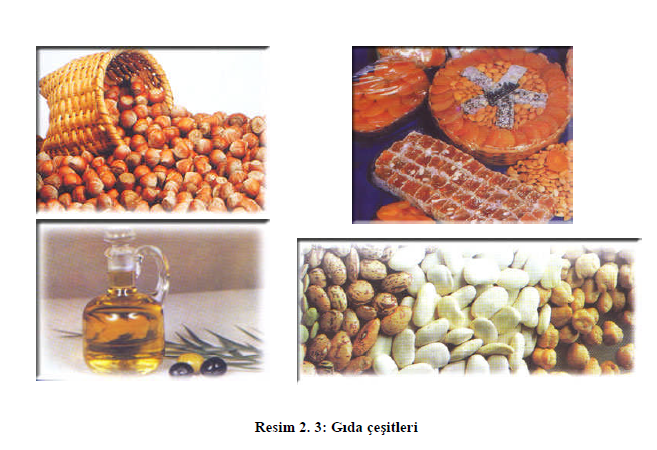 T.C. Sağlık Bakanlığının Gıda Üretim ve Satış Yerleri Hakkındaki Yönetmeliği
Gıda Satış ve Toplu Tüketim Yerlerinin Taşıması Gereken Genel Özellikler:
 Madde 33- Bu işyerlerinde aşağıdaki özellikler aranır,
Yapılan işin ve satışı yapılan gıda maddesinin özelliğine ve niteliğine göre depo, muhafaza yeri, yıkama, muayene ve kontrol yeri, hazırlama yeri bulunmalıdır. İdare bölümü personel soyunma ve giyinme yerleri, yemekhane, banyo, tuvalet gibi bölümler ayrı olmalıdır.
Kapı ve pencerelere veya işyerini iç kısımlarına yapılacak uygun donanımlarla zararlı canlıların girişini engelleyecek önlemler alınmalıdır. Bakanlıkça izin verilen zararlı canlılarla mücadele ilaçları kullanılmalı ve bunlar kilitli yerlerde saklanmalıdır.
İşyerinde içme ve kullanma suyu donanımı, akarsu düzeni, ayrıca servis hizmeti verilen işyerlerinde akar sıcak su düzeni bulunmalıdır.
Yapılan işin özelliğine göre bina için, zemin ve duvarlar dezenfeksiyona uygun, geçirgen olmayan, koku yapmayan, insan sağlığını olumsuz yönde etkilemeyen uygun malzemeden yapılmalı ve sürekli temiz tutulmalıdır.
T.C. Sağlık Bakanlığının Gıda Üretim ve Satış Yerleri Hakkındaki Yönetmeliği
İşyeri sahibi/yönetici, işyerinin faaliyetleri sırasında su, toprak ve hava ile çevresinde bulunan diğer işyeri, kurum ve kuruluşları kirletmeyecek ve buralarda çalışanlarla çevrede yaşayan veya ikamet edenlerin sağlığı olumsuz yönde etkilenmesini engelleyecek önlemleri almalıdır.
İşyerinde çöp ve her türlü atıkların konulacağı yeterli sayı ve büyüklükte ağızları kapalı ve sızdırmasız madenî veya plastik çöp kovaları ve bunların içinde çöp torbaları bulundurulmadır.
İşyerinde akvaryum temizlik malzemeleri ve gıda maddelerini etkileyebilecek diğer alkollü  maddeler ayrı bölümlerde bulundurulmalıdır.
İşyerinde akvaryum canlıları dışında gıda maddeleri ve insanlarla temas edebilecek hayvan bulundurulmalıdır.
ı) İşyerinin özelliğine göre tuvalet ve lavabolarda temizlik sağlanarak sabun, tercihen sıvı sabun, kâğıt havlu veya el kurutma makinesi bulundurulmalıdır.
j) İşyerinde ilkyardım malzemesi bulundurulmalıdır.
T.C. Sağlık Bakanlığının Gıda Üretim ve Satış Yerleri Hakkındaki Yönetmeliği
Alet ve ekipman
Madde 34- Gıda maddeleri satış ve toplu tüketim yerlerindeki malzeme, alet ve ekipmanda aşağıda belirtilen özellikler aranır;
Kullanılan tüm alet ve ekipman sağlığa uygun malzemeden yapılmalı, kolay ve iyi temizlenebilir özellikte olmalıdır. Bunlar daima temiz bulundurulmalı ve gerektiğinde dezenfekte edilmelidir. Kirli, kırık, paslı, çatlak, lekeli, kötü kokulu, yırtık sırrı dökülmüş ve eksik donanımla gıda satış ve servisi yapılmamalıdır.
Kullanılan malzeme, alet ve ekipmandan varsa, yasal düzenleme ile izne bağlanmış olanlar tercih edilmelidir.
Elle temas etme gerekliliği olan gıda maddelerinin satış ve servisi uygun plastik eldivenle yapılmalıdır.
Sıvı gıda maddeleri her tarafı uygun kaplanmış ve içindeki gıda maddesinin niteliğini bozmayacak özellikteki kaplarda bulundurulmalı ve kaplardan musluk aracılığıyla alınmalıdır.
T.C. Sağlık Bakanlığının Gıda Üretim ve Satış Yerleri Hakkındaki Yönetmeliği
Personel
Madde 35- Çalışan personel istihdam edildiği birime ve görevin niteliğine uygun iş giysisi giymeli, kişisel temizliğine önem göstermelidir.
Satış ve toplu tüketim yerlerinde gıda ile temasta bulunan personelin resmî bir kurumdan alınmış sağlık raporu olmalıdır. Bu personelin periyodik sağlık kontrolleri 3  ayda bir yapılarak sağlık karnelerine işlenmelidir. Bu uygulamalardan işyeri sahibi/yönetici sorumludur.
T.C. Sağlık Bakanlığının Gıda Üretim ve Satış Yerleri Hakkındaki Yönetmeliği
Satış, muhafaza, depolama
Madde 36- Gıda maddeleri satış ve toplu tüketim yerlerinde satışa sunulan gıda maddelerin muhafazası ve depolanmasında aşağıdaki özellikler aranır.
Saklama şartları etiketinde belirtilen ve niteliği bakımından uygun sıcaklıkta bekletilmesi gereken gıda maddeleri, üzerinde termometre bulunan ısıtıcı, soğutucu ve derin dondurucularda muhafaza edilmelidir.
İşyerinde depolanan, sergilenen ve tüketime sunulan her türlü gıda maddesinin üzerinde, niteliğini belirten ve varsa özel saklama koşullarını gösteren Türk Gıda Kodeksine uygun etiket bulunması zorunludur.
Son kullanma tarihi geçen, imalat hatası bulanan veya bozulmuş olup iade edilecek olan gıda maddeleri, satış bölümünden ayrı bir yerde bulundurulmalı ve satışa sunulmamalıdır.
Ambalajı yırtılmış, bombaj yapmış, etiketsiz, imal ve son kullanma tarihi bulunmayan, ambalaj ve/veya etiketi üzerinde ithalat veya üretim izninin tarih ve sayısı yer almayan gıda maddeleri satışa sunulmamalıdır.
Yemek fabrikalarında üretilen ve toplu tüketim yerlerinde tüketime sunulan hazır yemek partisinin her çeşidinden alınan örnekler 24 saat uygun  koşullarda saklanmalıdır.
T.C. Sağlık Bakanlığının Gıda Üretim ve Satış Yerleri Hakkındaki Yönetmeliği
Aydınlatma
Madde 37- İşyeri gün ışığına eşdeğer bir şekilde aydınlatılmalıdır. Aydınlatma gıda maddesinin doğal rengini değiştirmeyecek özellikte olmalıdır.
Havalandırma
Madde 38- Yapılan işin özelliğine göre sıcaklığın aşırı oranda yükselmesini, buharın yoğunlaşmasını, toz oluşumunu önlemek ve kirli havayı değiştirmek için mekanik ve/veya doğal havalandırma sistemi bulundurulmalıdır.
 Yetkili makamlar
Madde 39- Gıda maddeleri satış ve toplu tüketim yerleri ile bu yerlerde satılan gıda maddelerinin    denetiminde    Genel    Müdürlük    ve     İl     Teşkilatı     yetkilidir.   Belediye teşekkül eden yerlerde, belediye sınırları ve mücavir alanlar içinde Bakanlık belediyelerle işbirliği yapar.
T.C. Sağlık Bakanlığının Gıda Üretim ve Satış Yerleri Hakkındaki Yönetmeliği
Denetim esasları
Madde 40- Denetimlerde aşağıdaki hususlar aranır,
Denetim ve yardımcı denetim elemanları Ek-8'de örneği verilen denetim formuna uygun denetim yapmalı, denetim formunun bir nüshasını işyerinde bırakarak, diğerini Genel Müdürlük/İl Teşkilatına teslim etmelidir.
Denetimler şikâyet ve özel hâller dışında Ek–9' da belirtilen sıklıkta yapılır.
e) Denetimlerde gizlilik prensibi esastır.
T.C. Sağlık Bakanlığının Gıda Üretim ve Satış Yerleri Hakkındaki Yönetmeliği
Gıda maddeleri satış ve toplu tüketim yerlerinde denetim ve numune alma işlemi, en az iki yardımcı denetim elemanından oluşan ekip ile gerekli hâllerde ise denetim elemanı ve yardımcı denetim elamanından oluşan en az iki kişilik ekip tarafından yapılır.
İşyeri sahibi/ yöneticisi denetim ekiplerine her türlü bilgi ve belgeyi vermeye ve kolaylık göstermeye zorunludur.
Denetimler önceden bir uyarı olmaksızın, özel durumlar hariç çalışma saatleri içinde yapılır.
Belediyeler denetimle ilgili görevlerini Genel Müdürlük/İl Teşkilatının belirleyeceği esaslara göre yapmaya ve denetim sonuçlarını bir sonraki ayın 10' una kadar İl Teşkilatına göndermeye zorunludur.
T.C. Sağlık Bakanlığının Gıda Üretim ve Satış Yerleri Hakkındaki Yönetmeliği
Numune alma
Madde 41- Bakanlıkça hazırlanacak numune alma rehberine göre numune alınır. Analizleri yapılmak üzere alınacak numuneler için herhangi bir bedel ödenmez.
T.C. Sağlık Bakanlığının Gıda Üretim ve Satış Yerleri Hakkındaki Yönetmeliği
Denetim sonuçlarının değerlendirilmesi
Madde    42-    Denetim    formları    Ek-7'de     belirtildiği     gibi     değerlendirilir.    Ağırlık puanı (5) olarak tespit edilen hususlardan herhangi biri (-5) olarak işaretlermiş ise, 24 saatte durumun düzeltilmesi
Ağırlık puanı (4) olarak tespit edilen hususlardan herhangi biri (-4) olarak işaretlenmiş ise,  48 saatte durumun düzeltilmesi,
Ağırlık   puanı   (2)   ve   (1)   olarak   tespit   edilen   hususlarda,   verilen   puan       toplamı
- (-15) puandan az ise, 2’inci kontrole kadar durumun düzeltilmesi,
-(-15)   puandan   fazla   ise,   7    gün    içinde    durumun    düzeltilmesi    gerekmektedir.  Bu süreler sonunda, tespit edilen hususlar düzeltilmediği takdirde denetlenen işyeri hakkında 4128 sayılı Kanun'a göre işlem yapılır.
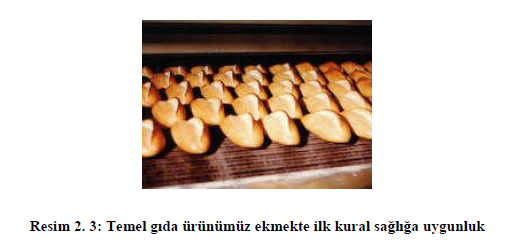 Tekstil Satışı
Kumaşların kullanım yeri ve amacına göre lif seçimi yapılmaktadır. Doğru lif seçimi kullanım kolaylığı ve kalite sağlayacaktır. Lifler geometrik, fiziksel ve kimyasal  özelliklerine göre farklılıklar gösterebilirler. Alev koruyucu ve yanmaz apre kullanılarak liflerin sıcaktan etkilenmeleri azaltılabilir. Lifler karanlık ve nemli yerlerde küften etkilenir; küf kumaşı lekeler ve koku bırakır.
Tekstil Satışı
Liflerin Kullanım Özellikleri
Lifler kullanım özelliklerine göre çeşitleri şunlardır:
Pamuk elyafı: Kullanılan en eski liflerdendir. İyi nem çeker, yavaş kurur, yumuşaktır, kolay deforme olur, esnekliği düşüktür, özellikle uzun lifli pamuklar çok sağlamdır. Küf ve mantardan etkilenebilir, güvelere dayanıklıdır, çekme yapabilir, güneş ışınlarından etkilenir ve kolay boyanır. 
Akrilik elyafı; Sentetik bir liftir. Güneş ışığına karşı dayanıklıdır, çok çabuk kurur, hafif ve yumuşaktır. Yüne benzer ancak güvelere karşı dayanıklıdır. Elektriklenme özelliği vardır.
Liflerin Kullanım Özellikleri
Keten; Bitki gövdesinden elde edilir. Çok çabuk kırışır, fazla nem çekmez, serin tutar, güneş ışınlarından etkilenmez, kir tutmaz, dayanıklıdır ve dökümlüdür.
Polyester; Sentetik esaslıdır, esnektirler, güneş ışığına dayanıklıdır, nem çekme özelliği azdır, güveye karşı dayanaklıdır, kolay ütü yapılır, kopma ve aşınmaya dayanıklıdır.
Poliamid; Gerilme direnci ve dayanıklılığı yüksektir, nem çekme özelliği azdır, ısı ile şekil verilebilir, sentetik liftir, güneş ışığına fazla dayanıklı değildir, küf ve mantara dayanıklıdır, esnekliği yüksektir ve ipeğe benzer.
Viskon; Selülozdan elde edilir, genelde pamukla karışım halinde kullanılır, ıslanınca dayanıklılığını kaybeder, ısıyı geçirir, kolayca yıkanabilir, güveye karşı dayanıklıdır.
Yün; Doğal kökenli bir liftir, çok esnektirler, iyi nem çeker, keçeleşme özelliği vardır, kolay ütü tutmaz, sıcak tutar, yaylanma özelliği vardır, güvelere karşı dayanıksızdır, sürtünme sağlamlığı azdır.
Liflerin Kullanım Özellikleri
Lycra(poliüretan); Esneklik özelliği çok iyidir, ısı ve ışıktan etkilenerek sararır, nem çekme özelliği azdır, tek başına kullanılmaz, karışım yapılarak kullanılır.
Polipropilen; Sentetik bir liftir. Doğal liflerle karışım olarak kullanılabilir, nemden etkilenmez, ışıktan etkilenir, sürtünme direnci yüksektir, halı ve yer tekstilinde kullanılır.
Dokuma kumaşlar; Atkı ve çözgü ipliği adı verilen iki iplik sisteminin birbirlerini 900 keserek bir yüzey oluşturmalarıdır. Dokuma kumaş örgü çeşitleri şunlardır;
Beyazayağı örgüsü; En temel dokuma kumaş örgüsüdür.
Denim kumaşlar; Pamuklu bir kumaş türüdür. Spor giyim ve jean pantolon yapımında kullanılır, kaba, kullanışlı ve dayanıklıdır. Farklı hammaddelerle kullanılabilir.
Gabardin kumaşlar; Pamuklu bir kumaştır. Pantolonluk olarak çokça kullanılır.
Saten örgüsü ve saten kumaşı; Parlak bir görünüme sahiptir. Kaygan yüzeyli ve ince bir kumaştır. Esası ipekli dokumadır.
Liflerin Kullanım Özellikleri
Örme kumaşlar; Tekli ve çözgülü ipliklerin örücü iğne ve yardımcı elemanlar vasıtası ile temel örgü elemanları haline getirilmesi, bunlar arasında yan yana ve boylamasına bağlantılar oluşturulması ile bir tekstil yüzeyi elde etme işlemidir. Desene göre ilmek, askı ve atlama olarak düzenlenebilir. Örme kumaşlar dokuma kumaşlara göre daha esnektir, daha fazla nem çeker, daha az buruşur ve daha az yer kaplar, ömürleri daha kısadır, ısı tutma özelliği daha fazladır, daha kalın yapıdadırlar ve örme kumaşlar yıkama işlemi görmeden direk satışa sunulabilir.
Mukavemet; Kumaşın atkı ve çözgü yönünde uygulanan doğrusal çekme kuvvetine karşı mukavemetidir. Lif tipi, iplik bükümü, dokuma sayısı, apre işlemi ve iplik sıklığı mukavemette rol oynar.
Yıpranma dayanımı; Bir kumaş veya giysinin kullanım sırasındaki mekanik etkilere dayanma direncidir.
Liflerin Kullanım Özellikleri
Aşırma direnci; Kumaş yüzeyinin sürtünme sonucu tahrip olmasıdır. Lif tipi, lif inceliği, iplik sıklığı, iplik bükümü, dokuma tipi ve kumaş kalınlığı kumaşın yıpranmasında rol oynar.
Boncuklanma direnci; Kumaşın sürtünme sonucu oluşan boncuklanmaya karşı direncidir. Özel apreler kullanılarak boncuklanma azaltılabilir.
Giysinin fizyolojik rahatlığı sağlama özelliği; Bunun için kumaşın  ısıyı  izole etme, hava geçirgenliği, su buharı geçirgenliği, rüzgar geçirmezlik, su geçirmezlik, nem emme gibi özelliklere sahip olması gerekir.
Liflerin Kullanım Özellikleri
Apre; Tekstil mallarının; kullanım özelliklerini, tutumunu ve görünümünü geliştirmek amacı ile, genellikle boyama işleminden sonra, satışa sunmadan önce yapılan işlemlere APRE denir, Apre işlemine bitim(son) işlemi de denir. Apre işlemleri iki konu dikkate alınarak sınıflandırılabilir:
Elyafın cinsi ve kalitesine göre apre işlemleri
İşlemin yapılış şeklini dikkate alarak apre işlemleri Bunlarda kendi aralarında ayrılırlar;
Elyafın cinsi ve kalitesi dikkate alınarak yapılan apre işlemleri:
Selüloz esaslı mamullere yapılan apre işlemleri
Protein esaslı mamullere yapılan apre işlemleri
Sentetik esaslı mamullere yapılan apre işlemleri
Liflerin Kullanım Özellikleri
İşlemin yapılış şeklini dikkate alarak yapılan apre işlemleri
Mekanik apre (Kuruapre). Bastırma, kesme, tüylendirme, traşlama, zımparalama gibi mekanik etkilerle, büyük çoğunlukla mamule kuru halde yapılan apre işlemleridir. Bu işlemler sırasında herhangi bir kimyasal madde kullanılmadığından, kimyasal bir bağ söz konusu değildir. Bazı durumlarda mamule işlemler sırasında, su ve yardımcı maddeler etki ettirilirse de aplikasyon söz konusu olmadığından kimyasal bir bağda meydana gelemez. Şardonlama,  makaslama,  zımparalama,  fırçalama,		sanfor, kalandırlama, mangıllama, krinkıl apresi, plise ve  kalıcı  ütü	apresi, gofre apresi, fikse(çekmezlik apresi),degatür, presleme, ratine ve kalıplama gibi apreler mekanik apre sınıfına girer.
Liflerin Kullanım Özellikleri
Kimyasal apre (Yaş apre). Herhangi bir aplikasyon yöntemine göre, apre maddeleri, bir sıvı içinde(genellikle su) çözünmüş olarak mamule aktarılır. Yumuşaklık apresi, sentetik apresi, dolgunluk apresi, kir itici apre, su geçirmez apre gibi.
Ayakkabı Satışı
Ayakkabı alırken, ayak sağlığı için ihmal edilmemesi gereken kurallar vardır. Satış elemanının müşterisini bu kurallar doğrultusunda yönlendirerek ürünü satın almasını sağlaması gerekir. Özellikle ayakkabı satışında müşteriye rahat edeceği ayakkabıyı satmak, o müşterinin mağazanın sürekli müşterisi olarak kazanılması anlamına gelecektir.
Ayakkabı Satışı
Bilinçli ayakkabı seçimi, zamanla oluşabilecek bazı sağlık problemlerini engelleyebildiği gibi, bazı ayak problemlerinin tedavisini de sağlıyabilir. Buna göre, ayak sağlığı için öncelikle ayağın şekline uygun ayakkabı seçmeye özen göstermek gerekir. Sonradan genişler düşüncesiyle ayakkabı alınmaması gerektiğini satış elemanının  müşteriye anlatması gerekir. Satış elemanı ayakkabı satarken sağ ve sol olarak, iki tekini de müşteriye denetmeli ve sonradan herhangi bir itirazın gelmemesi açısından bir çift ayakkabının iki teki arasında herhangi bir görünüm, şekil, renk, boyut farkının bulunmamasına dikkat etmelidir.
Ayakkabı Satışı
Satış elemanı, müşteriyi ayağına uyan numarayı alması konusunda uygun şekilde uyarmalıdır. Ayağın anatomik yapısına uymayan ve büyük ya da sıkan ayakkabıyı giymek hem sakıncalıdır, hem de ayakkabıyı deforme eder. En uzun parmakla ayakkabının ucu arasında yarım santim boşluk olmalıdır. Sentetik malzemelerin hava geçirmediği ve hava geçirmeyen malzemelerin de ayak sağlığı için zararlı olduğu müşteriye belirtilmelidir. İnsan ayağının hacminin gün boyunca genişlediği ve bu konuya dikkat ederek ürünü alması gerektiği, üzerinde su geçirmez (waterprof) ibaresi bulunmayan her türlü deri ayakkabının yağmurda su geçirebileceği konusunda da müşteri uyarılmalıdır. Bu kurallara uyulmadığı takdirde satılan ayakkabının geri gelmesi kaçınılmaz olabilir.
Ayakkabı Satışı
Satış elemanının sattığı ayakkabıların özellikleri hakkında da bilgi sahibi olması gerekir.
Hazır taban: Ayakkabı yüz, astar ve taban olarak üç ana kısımda değerlendirilir. Ayakkabı tabanı eski zamanlarda sertleşmiş derinin bir türü olan köseleden yapılmaktaydı. Ayak numarasına göre kesilen kösele parçaları farklı yöntemlerle ayakkabıya monte ediliyordu. Zaman ilerledikçe önce köselenin suni olanları çıktı. Daha sonra farbikalarda ileri teknoloji kullanılarak her numara için ayrı ayrı hazır olarak üretilen tabanlar üretilmeye başlandı. Farklı kalıplar ile farklı şekiller verilebilen ve kimyasal malzemelerden seri üretim ile üretilen tabanlara, ayakkabıcılık sektöründe hazır taban adı verilmektedir. Günümüzde hazır taban sektörü başlı başına bir iş kolu olmuş, bilgisayar ve kimyasal teknolojilerini yoğun olarak kullanan hazır taban firmaları çeşitli amaçlara hizmet eden hazır tabanlar üretmektedirler. Ayakkabı üretimi yapan büyüklü küçüklü birçok firma ürünlerinin tabanlarını başka firmalardan almakta ya da yaptırmaktadır.
Ayakkabı Satışı
Kösele: Kösele, hayvan derisinin işlenerek sert ve dayanıklı bir form verilmiş hâlidir. Genellikle büyük baş hayvanların baş kısmından üretilir. Kösele,  deriden imal edilmiş olmasından dolayı hava geçirgenliğine sahiptir. Kösele tabana sahip ayakkabılar ayakların hava almasını kolaylaştırmaktadır. Bu sebeple kösele tabana sahip ayakkabılar en sağlıklı ayakkabı türlerindendir. Ancak kösele tabanlı ayakkabı imalinin el emeği gerektirmesi ve işçiliğinin oldukça zor olmasından dolayı kösele tabana sahip ayakkabılar diğer ayakkabı türlerine göre daha yüksek fiyatlıdırlar. Kösele ayakkabı imalatının zor oluşu ve fiyatının yüksek oluşundan dolayı genelde suni kösele kullanılmaktadır. Günümüzde teknolojinin gelişmesiyle birlikte görünüş itibariyle köseleye oldukça benzeyen suni köseleler imal edilmektedir. Hakiki köseleyi anlamak çok kolay olmasa da, en basit yöntem kösele ayakkabının tabanına tırnak ile bastırmaktır. Eğer tırnağınız ile kolayca iz bırakabiliryorsanız,  incelediğiniz ürün büyük ihtimal ile suni köseledir. Kösele ayakkabılar daha önce giymemiş olanlar için ilk zamanlarda sert ve aşırı kaygan gelebilir. Ancak belirli bir süre giyildikten sonra farkı rahatlılkla hissedilecektir. Kösele ayakkabı giyerken özellikle dikkat edilmesi gereken husus zorlu koşullarda kullanmamaktır.  Yoğun su, çamur gibi etkenler kösele ayakkabınızın ömrünü kısaltacaktır.
Ayakkabı Satışı
Poliüretan taban: Poliüretan kimyasalından üretilen bir çeşit hazır tabandır. Dayanıklı ve çok hafif bir yapısı vardır. Poliüretan tabanlar doğru teknikler kullanılarak ayakkabı ile bütünleştirildiği takdirde çok güçlü bir tutuculuk özelliği vardır. Ayakkabıda kullanılan deri ya da suni deri ile tam anlamıyla bütünleşir ve tekrar ayrılması imkânsız hâle gelir. Poliüretan tabanlar estetik amaçlar dışında dikiş gerektirmezler. Ayakkabıcılık sektöründe farklı  kalitelerde ve özelliklerde poliüretan tabanlar kullanılmaktadır. Polüretan tabanların genel özellikleri çok hafif olmaları, sağlam olmaları, dikiş gerektirmemeleridir. İnce su tabakası üzerinde çok kaygan olabilien poliüretan tabanlar, termo tabanlara göre daha az esnektirler.
Ayakkabı Satışı
PVC taban: PVC kimyasalından üretilen bir çeşit hazır tabandır. PVC tabanlar diğer hazır taban türlerine göre hammadde ve üretim maliyeti açısından daha hesaplı tabanlardır. Ancak poliüretan ve termo tabanlar kadar hafif ve dayanıklı değildirler. Ülkemizde imal edilen birçok ayakkabıda PVC taban kullanılmaktadır. Ayakkabıcılık sektöründe farklı kalitelerde ve özelliklerde PVC tabanlar kullanılmaktadır. Taban yapımında kullanılan hammaddeye ve ayakkabı imali esnasındaki işçiliğe göre farklı kalitelerde PVC tabanlı ayakkabılar bulmak mümkündür. PVC taban, poliüretan ya da termo tabanlara göre daha plastik bir görüntüye sahiptir. Daha sert olan taban ayrıca daha da ağırdır. Soğuk karşısında termo taban kadar dayanıklı değildir. PVC tabanlı bir ayakkabının dikişli olması ömrünü uzatacak etkenlerdendir. PVC tabanın en büyük avantajı diğer tabanlara sahip ayakkabılara göre çok daha hesaplı olabilmesidir.
Ayakkabı Satışı
Termo taban: Termo poliüretan kimyasalından üretilen bir çeşit hazır tabandır. Dayanıklı ve esnek bir yapısı vardır. Termo tabanlar doğru teknikler  kullanılarak ayakkabı ile bütünleştirildiği takdirde çok güçlü tutuculuk özellikleri vardır. Ayakkabıda kullanılan deri ya da suni deri ile tam anlamıyla bütünleşir ve tekrar ayrılması imkânsız hâle gelirler. Termo tabanlar estetik amaçlar dışında dikiş gerektirmezler. Ayakkabıcılık sektöründe farklı  kalitelerde ve özelliklerde termo tabanlar kullanılmaktadır. Termo tabanların genel özellikleri esnek olmaları, sağlam olmaları, dikiş gerektirmemeleridir. Poliüretan tabanlara göre biraz daha ağırdırlar, ancak soğuğa karşı daha dayanıklıdırlar. Bu sebeple kış koşulları için daha idealdirler
Dayanaklı Tüketim Ürünleri ve Diğerlerinin Satışı
Dayanıklı tüketim ürünleri (örneğin beyaz eşya, mobilya, elektronik  ürünler  gibi) satan perakendecilik sektöründe çalışan bir satış elemanı da sattığı ürünler ve kullanım talimatları ile ilgili bilgi sahibi olmalıdır. Teknolojik ürünlerin kullanılmaları ve kapasiteleri ile ilgili gerekli bilgileri müşteri istediği takdirde anlatabilmeli ve gerekirse ürün üzerinde gösterebilmelidir. Örneğin mobilya mağazasında çalışan bir satış elemanı, sattığı koltuk takımının kumaşının yıkanır cinsten olup olmadığını veya yemek odası takımının hangi cins ağaçtan yapıldığını bilmesi gerekir. Beyaz eşya satan bir satış elemanının sattığı beyaz eşyanın hangi özelliklere sahip olduğunu bilmesi gerekir. Tabii bazı ürün katogorileri vardır ki,  o ürünlerle  ilgili  bilgi  sahibi  olmak belirli  bir  süre  eğitim almayı  gerektirir
SATIŞ OTOMASYONU (SALES FORCE AUTOMATİON)
SATIŞ OTOMASYONU (SALES FORCE AUTOMATİON)
Perakendecilikte Satış Otomasyonu, firmanın satış teşkilatının verimliliğini artırıp, satış süreçlerini kısaltarak kaynakların en doğru şekilde kullanılabilmesi için hazırlanmıştır.
 Satış Planlaması ve Tahminlerini yapabilme imkanı ;Bölge Yönetimi, Müşteri Hesapları Yönetimi, Kontakt Şahıs Yönetimi, Aktivite Yönetimi, Fırsat Yönetimi,  Saha Satış, Tele - Satış, Teklif Yönetimi, Kontrat Yönetimi, Prim ve Komisyon Yönetimi, Analiz ve Değerlendirme fonksiyonları ile satış operasyonlarının en önemli aşamasıdır.
SATIŞ OTOMASYONU (SALES FORCE AUTOMATİON)
Satış Planlaması ve Tahminleri (Sales Planing & Forecast)
Satış planlaması ve bütçeleme fonksiyonları, perakendeci firmanın satış gelirlerinin tahmin edilmesi, gerçekleşen değerler ile tahminlerin izlenmesi ve satış ekibinin performans değerlendirmelerinin yapılarak firma fonksiyonlarının bütününün görülebilmesini sağlar.
Satış Planlaması ve Tahminleri (Sales Planing & Forecast)
Satış gelirleri bütçe performansı: Ürün, ürün grupları, müşteriler veya kombine bütçeler bazında hazırlanmış satış bütçeleri (miktar, tutar) ile gerçekleşen satışlara ait analizler istenilen dönemler bazında analiz edilebilir.
Satış elemanları tahmin, hedef ve kazanç performansı: Satış Temsilcilerinin satış hedefleri (tutar, miktar) ile gerçekleşen değerlere ait performas analizleri dönemsel olarak yapılabilir.
Satış Planlaması ve Tahminleri (Sales Planing & Forecast)
Satış gelirleri bütçe performansı: Ürün, ürün grupları, müşteriler veya kombine bütçeler bazında hazırlanmış satış bütçeleri (miktar, tutar) ile gerçekleşen satışlara ait analizler istenilen dönemler bazında analiz edilebilir.
Satış elemanları tahmin, hedef ve kazanç performansı: Satış Temsilcilerinin satış hedefleri (tutar, miktar) ile gerçekleşen değerlere ait performas analizleri dönemsel olarak yapılabilir.
Satış Planlaması ve Tahminleri (Sales Planing & Forecast)
Esnek bütçeleme fonksiyonları: Satış bütçelerinin hazırlanmasında ürün ve ürün grupları bazında istenilen düzenlemeler yapılabilir.
Performans ölçümleri: Satış bütçelerinin, ürün, ürün grubu, satış elemanı ve müşteri bazında istenilen kombinasyonlarda tahminlerin gerçekleşme performansı analiz edilebilir.
Tedarik zinciri entegrasyonu: Tedarik zinciri yönetimi operasyonları bütçe gerçekleşme değerlerinin anında görülebilmesini sağlar
Satış Planlaması ve Tahminleri (Sales Planing & Forecast)
Bölge yönetimi (territory management): Satış organizasyonunun etkinliğinin arttırılmasında, satış bölgelerinin ihtiyaçlara uygun olarak tanımlanıp, yönetilmesinin büyük önemi vardır. Satış bölgelerinin tanımlanması, müşteri hesaplarının bölgesel olarak yönetilmesine ve analiz sonuçlarına bağlı olarak ürün, talep ve şikâyet değerlendirmelerinin yapılabilmesine imkân sağlar. Bölge tanımlamaları firmanın istediği şekilde yapılabilir.
Bölge bazında satış analizleri: Bölge tanımlamalarına uygun olarak istenilen bölümlerde (müşteri, satış ekibi, ürün grubu, vb.) satış analizleri grafik veya rapor olarak alınabilir.
Satış Planlaması ve Tahminleri (Sales Planing & Forecast)
Bölge yönetimi (territory management): Satış organizasyonunun etkinliğinin arttırılmasında, satış bölgelerinin ihtiyaçlara uygun olarak tanımlanıp, yönetilmesinin büyük önemi vardır. Satış bölgelerinin tanımlanması, müşteri hesaplarının bölgesel olarak yönetilmesine ve analiz sonuçlarına bağlı olarak ürün, talep ve şikâyet değerlendirmelerinin yapılabilmesine imkân sağlar. Bölge tanımlamaları firmanın istediği şekilde yapılabilir.
Bölge bazında satış analizleri: Bölge tanımlamalarına uygun olarak istenilen bölümlerde (müşteri, satış ekibi, ürün grubu, vb.) satış analizleri grafik veya rapor olarak alınabilir.
Müşteri Yönetimi (Account Management)
Perakendeci firma açısından; potansiyel müşterilerine ait kayıtları girmek, saklamak ve izlemek en önemli işlemler dizisidir. Satış ekibinin müşterilerle ilgili her türlü finansal, operasyonel ve detay bilgilere anında ulaşabilmesi için her türlü fonksiyonalite  sistemin hazır olması gerekir. Aşağıdaki veriler bilgisayar ortamında birleştirilerek, uyumla yönetilebilir. Bu da müşteri ile ilgili hiçbir ayrıntının atlanmaması açısından çok önemlidir.
Müşteri Yönetimi (Account Management)
Temel veriler: Müşterinin izlenebilmesi için gerekli olan hesap bilgileri, hesap durumu, kredi-risk durumu, satış analizi, müşteri için geçerli kampanyalar vb. imkanlar.
Tarihsel data: Satış temsilcilerininin veya çağrı merkezindeki personelin  ihtiyaç duyacağı müşteri ile ilgili yapılmış tüm aktiviteler, hesap  ekstreleri, servis talepleri, şikâyetleri, verilen servisler, ilişkili tüm fırsatlarla ilgili bilgileri anında görebilme imkânı.
Ziyaret planlaması: Müşterilere yapılacak ziyaret planlarının yapılabilmesi.
Müşteri Yönetimi (Account Management)
Aktivite yönetimi: Müşteri ile ilgili yapılması gerekli tüm görevlerin (task) tanımlanabilmesi, iş randevularının planlanabilmesi.
E-mail entegrasyonu: Müşteriler ile yapılan tüm e-mail işlemlerinin yürütülmesi. Gelen ve gönderilen tüm e-mail'lerin izlenmesi.
Doküman yönetimi entegrasyonu: Müşteriye ait her türlü resim, doküman (anlaşma, teminat mektubu, çeşitli analiz vb.) ve objelerin sisteme tanımlanıp o müşteri ile ilişkilendirilebilmesi.
Müşteri Yönetimi (Account Management)
Müşteri satış koşulları: Müşteriye ait satış koşulları (fiyat listeleri, iskonto tanımları, vade ve tahsilât koşulları) detaylarının belirlenmesi, yeni satış koşullarının yaratılabilmesi.
Müşteri organizasyonu: Müşterinin sevkiyat yerlerinin, şube ve depoların belirlenmesi
Kontakt şahıslar: Müşteride görevli yetkililerin ve kontakt şahısların detaylı olarak belirlenmesi ve bu şahıslarla yapılan aktivitelerin izlenebilmesi.
Kontakt Şahıs Yönetimi (Contact Management)
Kontakt şahıslar aktivite, görev, fırsat, hedef müşteri ve kampanya gibi satış operasyonu öğelerinde anahtar rol oynayan kişilerdir. Bu kişilerin rollerinden ve ilişkilerinden yararlanmak satış operasyonu için son derece önemlidir. Bu bilgilerin saklanması ve gruplandırılması perakendeci için çok önemlidir.
Kontakt Şahıs Yönetimi (Contact Management)
Kontakt şahıs kategorizasyonu: Kontakt şahısların, ihtiyaçlara uygun şekilde kategorilere ayrılmasıdır.
Kontakt şahıs bilgileri: Kontakt şahsın kişisel bilgileri, adres ve iletişim bilgileri ile iş ilişkisine yönelik diğer bilgilerinin belirlenmesidir
Kontakt şahıs takibi: Kontak şahıslar çalıştığı şirket bazında izlenebilir. Eğer şahıs şirket değiştirmiş ise yeni çalışmaya başladığı yeni şirket ile ilişkilendirilebilir. Ayrıca kontakt şahısların mutlaka bir şirkete bağlı olması gerekmez, istenirse şirketten bağımsız olarak da değerlendirilir.
E-mail entegrasyonu: Kontak şahıslarla yapılan tüm e-mail yazışmalarıdır (Şahsa gönderilen ve gelen tüm e-mail'ler).
Aktivite Yönetimi (Activity Management)
Satış operasyonu süresince satış elemanları; müşterileri, potansiyel müşterileri ve kontakt şahısları ile sürekli iletişim hâlindedirler. Bu iletişim telefonla arama,  elektronik posta yollama, randevu, ziyaret gibi çeşitli şekillerde olabilir. Basit veya karmaşık olabilen bu aktiviteleri, düzenli bir şekilde programlamak, yönetmek ve gerçekleştirmek için sistemli bir altyapıya ihtiyaç vardır.
 Aktivitelerin çeşitlerinin belirlenmesi, görüşülen konular hakkında not alınması, gerekli olabilecek hatırlatmaların yapılması ve bu aktivitelere bağlı olarak günlük, aylık veya haftalık planların oluşturulabilmesi gerekir. Böylece verimlilik artışı sağlanır.
Aktivite Yönetimi (Activity Management)
Müşteri ilişkilerinde kullanılacak aktivite çeşitleri şunlardır:
Telefonla arama
Faks
E-mail
Mektup
Randevu
Sunum
Toplantı
Ziyaret
SMS mesajı
Aktivite Yönetimi (Activity Management)
Bir aktivite için gerekli bilgiler şunlardır:
Aktivite tipi
Tarihi - zamanı - süresi
Sorumlu kullanıcı
Konu
Hesap tipi - kodu - hesap adı
Kontakt şahıslar
Telefon - fax
Cep telefonu
E-mail adresi
Faaliyet yeri
İşyeri
Açıklama
Aktivite katılımcıları
Aktivite Yönetimi (Activity Management)
Aktiviteler sistemdeki her türlü işlemle ilişkilendirilebilir. Bu işlemler başka bir aktivite, fırsat, kampanya, teklif, sevkiyat, fatura, sözleşme vb. olabilir. Aktiviteler istenildiği kadar belge ve işlemle ilişkilendirilebilir.
Aktivite Yönetimi (Activity Management)
Aktivitelerin sonucunda yapılması karar verilen operasyon belirlenebilir. Her aktivite sonucu bir veya birden fazla başka operasyona bağlanabilir. Bu bağlantıların seçenekleri şunlardır:
Satış teklifi yaratma
Satış siparişi yaratma
Satınalma siparişi yaratma
Nakliye Tteklifi yaratma
Yeni aktivite
Yeni görev
Yeni fırsat
Fırsat Yönetimi ( Oppurtunity Management )
Satış operasyonu, perakendeci firmaların varlık sebebidir. Firmalarda gerçekleştirilen her türlü faaliyet satış operasyonuyla sonlandırılmalıdır. Mevcut müşterilerle, alışverişin sürekli kılınmasının yanısıra, şirketler yeni müşteriler kazanmalı, bu amaçla potansiyel müşterilerini, müşteri statüsüne katmalıdırlar.
Bu ancak karşılaşılan satış fırsatlarının verimli bir şekilde değerlendirilmesi ile gerçekleşebilir. Her satış fırsatında, potansiyel müşterilerle etkileşim kanalı açılmalı, kontakt ve müşteri bilgileri elde edilmeli, izlenmeli ve yönetilmelidir. Fırsatlar doğru bir şekilde kontrol altına alınarak, fırsatların gerçekleşme  ihtimali arttırılabilir.
Fırsat Yönetimi ( Oppurtunity Management )
Fırsat bilgileri şunlardır:
Fırsat tipi
Tarih
Fırsat sahibi
Konu
Müşteri / potansiyel müşteri
Kontakt şahıslar
Telefon - faks - cep telefonu - e-mail adresleri
Beklenen tutar
Gerçekleşme ihtimali
Öncelik düzeyi
İşyeri
Açıklama
Fırsat Yönetimi ( Oppurtunity Management )
Her fırsat sonucu bir veya birden fazla başka operasyonlara bağlanabilir. Bu bağlantıların seçenekleri şunlardır:
Satış teklifi yaratma
Satış siparişi yaratma
Satınalma siparişi yaratma
Nakliye teklifi yaratma
Yeni aktivite
Yeni görev
Yeni fırsat
Saha Satışı (Field Sales)
Müşterilerle yüzyüze görüşmek satış operasyonunun önemli bir aktivitesidir. Müşterileri, kendi ortamları içinde görmek, beklentilerini birebir müşterilerden dinlemek ve bu görüşmeleri organize etmek, satış fırsatlarını değerlendirebilmek ve yeni satış fırsatları yakalamak açısından çok faydalıdır.
Saha Satışı (Field Sales)
Sahadaki hareketli satış elemanlarının satış operasyonlarının da yönetilmesi, kritik ve önemli satış olaylarının değerlendirilmesi gerekir. Ayrıca sahada satış siparişi de alınabilir. Satış elemanı, satış siparişini en kısa zamanda değerlendirmeli, siparişleri anında merkeze iletmeli, ürün ve fiyat bilgisine ulaşmalıdır.
Saha Satışı (Field Sales)
Telefonla satış (tele sales): Telefon haberleşmesi; pazarlama, satış ve servis faaliyetlerinde sık sık kullanılan bir araçtır. Telefonla pazarlama, satış ve servis yapmakta olan temsilcilerin çalışmalarının desteklenmesi, bu faaliyetlerin etkisini arttırır.
Tele-pazarlama yönetimi: Çalışanların üretkenliğini arttırmak için arama listelerini, çalışma notlarını ve promosyonlarını koordine eder. Var olan pazarlama operasyonları devam ederken, çalışanların kalifiye müşteri ve işlemler üzerine yoğunlaşmasını sağlar.
Tele-satış yönetimi: Çalışanların yeni müşteri ve potansiyel müşteri ilişkileri başlatmalarını sağlar ve çalışanlara ürün bilgisi elde etme, ürün teklif ve fiyatı hazırlama, satış gerçekleştirme aşamalarında destek sağlar. Tele-servis, çalışanların müşteri şikâyetlerini almalarını, müşterilerin teknik sorunlarına cevap vermelerini ve sahada hizmet vermekte olan servis elemanlarına yardımcı olmalarını sağlar.
Teklif Yönetimi
Perakendeci firmanın tekliflerinin hazırlanması, teklif durumlarının ve süreçlerinin detaylı olarak takip edilmesi gerekir.
Teklif Yönetimi
Hazırlanacak teklif formunda yer alması gereken bilgiler şunlardır:
Teklif verilen müşteri
Teklif tarihi
Teslim tarihi
Teklif geçerlilik tarihi
Satış ve tahsilat koşulları
Teklif kategorileri
Teklifi veren
Gerçekleşme ihtimali
Ürünler ve miktar, fiyat, iskonto değerleri
Teklif fiyat istikrarı ( Değişik müşterilere verilen, değişik tekliflerdeki fiyat farkları müşteri güvenini zedeler, dikkat edilmelidir.)
Teklif Yönetimi
Verilen tekliflerin ne durumda olduğu ve siparişe dönüştü ise hangi tarihte ve ne kadarının siparişe dönüştüğü takip edilmelidir. Ayrıca tekliflerin öncesindeki aktiviteler,  satış fırsatları da tekliflerle otomatik olarak ilişkilendirilip izlenmelidir.
Kontrat Yönetimi (Contract Management)
Satışın gerçekleşmesindeki en önemli adımlardan birisi de hangi ürünlerin,  kime, hangi fiyattan, nasıl bir iskonto ile hangi ödeme koşullarından satılacağının bilinmesidir. Bunu yaparken tek bir fiyat listesinden yararlanılabileceği gibi, çok daha karmaşık, birden fazla kapsamlı fiyat listeleri de kullanılabilir.
Kontrat Yönetimi (Contract Management)
Fiyat listelerinde şu bilgiler yer almalıdır:
Her fiyat listesinin geçerli olduğu tarih aralığı
İstenilen döviz cinsinden belirlenmiş fiyat
Fiyata KDV dâhil olup olmadığının belirlenebilmesi
Yapılabilecek iskontolar
Kontrat Yönetimi (Contract Management)
Karşılaştırma yapmak için eski fiyat listelerinin de saklanması gerekir. Ayrıca satış sonrası servis ve bakım, onarım çalışmaları içinde gerekli koşulların belirlenmesi gerekir. Birçok müşteriye teknik servis hizmeti sözleşmeli olarak verilebilmektedir. Garanti, ürün satışı sırasında müşteriye taahhüt edilen süreli ücretsiz teknik servis anlaşmasıdır.  Tüm teknik servis organizayonunun garantili ve sözleşmeli müşteri bilgisine sahip olması teknik servis kalitesini ve müşteri memnuniyetini artırmaktadır. Garanti sürecinin takip edilmesi, müşteri ve teknik servis çalışanlarının biten garantiler, yenileme tarihi gelen sözleşmelerden haberdar olması yeni teknik servis sözleşmesi imzalanmasını sağlayarak sözleşme  kayıplarını azaltır.
Kontrat Yönetimi (Contract Management)
Sözleşmeli teknik servis yönetimi sözleşme yönetimini basitleştirir ve ilgili bilgiler için bir depo görevi görür. Satış ve teknik servisler sırasında teknik servis kontratı oluşturulmasını, yönetilmesini ve yenilenmesini sağlar.
Teknik servis sözleşmeli müşteriler gelir artışına, maliyetlerin azalmasına ve planlı teknik servisler gerçekleştirilmesine yardımcı olur.
Teknik servis operasyonu sırasında kullanılan yedek parçaların planlanma ve dağıtım işlemi titiz çalışılması gereken bir konudur. Çünkü eskime, fire, aşınma payı faktörleri dâhil yedek parçaları almak, depolamak ve dağıtmak oldukça karmaşık bir süreçtir.
Yedek parça yönetimi, planlama ve lojistik özellikleriyle yedek parçaların seçimini, stoğunu tutma işlemlerini, kurum içerisinde kullanılmasını ve sahaya dağıtılmasını düzenler.
Prim	ve	Komisyon	Yönetimi	(Incentive	& Commission Management)
Perakendeci mağaza satış elemanlarının prim ve komisyonlarını kapsamlı  şekilde takip etmelidir.
Yapılan satışlardan verilecek komisyon ve primlerin hesaplanmasına temel olacak veriler şunlardır:
Satış teşkilatı hiyerarşisinin belirlenmesi
Müşteri bazında satış elemanının belirlenmesi
Yapılan tüm satış işlemleri için satış elemanının komisyon ve prim değerlerini belirleme
Satış kotaları ile gerçekleşen satışların analizinin yapılması
Dinlediğiniz için Teşekkür Ederim.